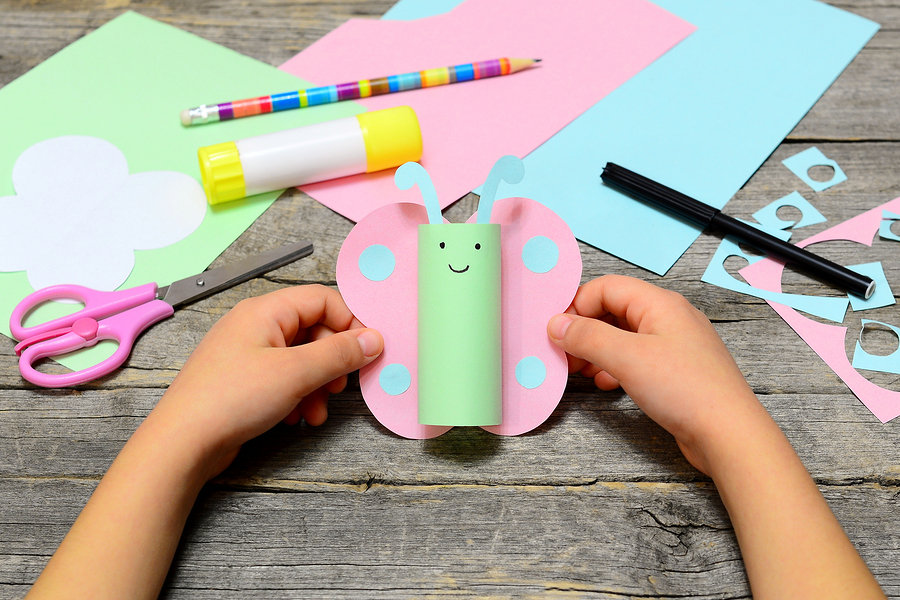 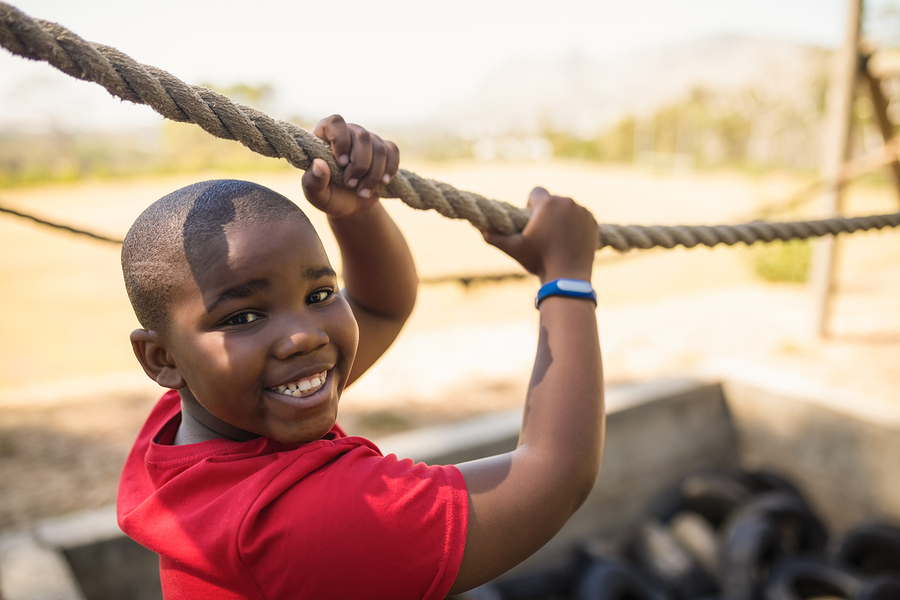 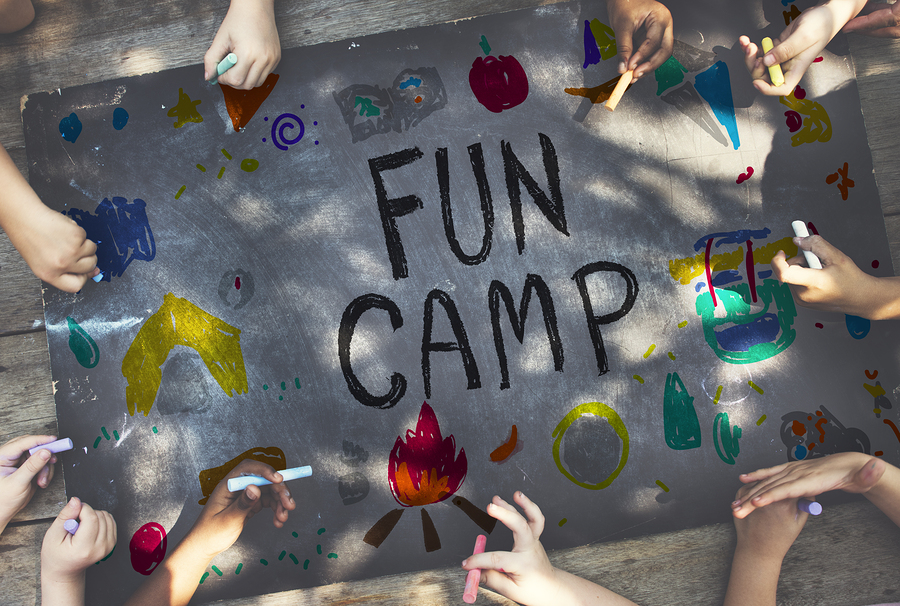 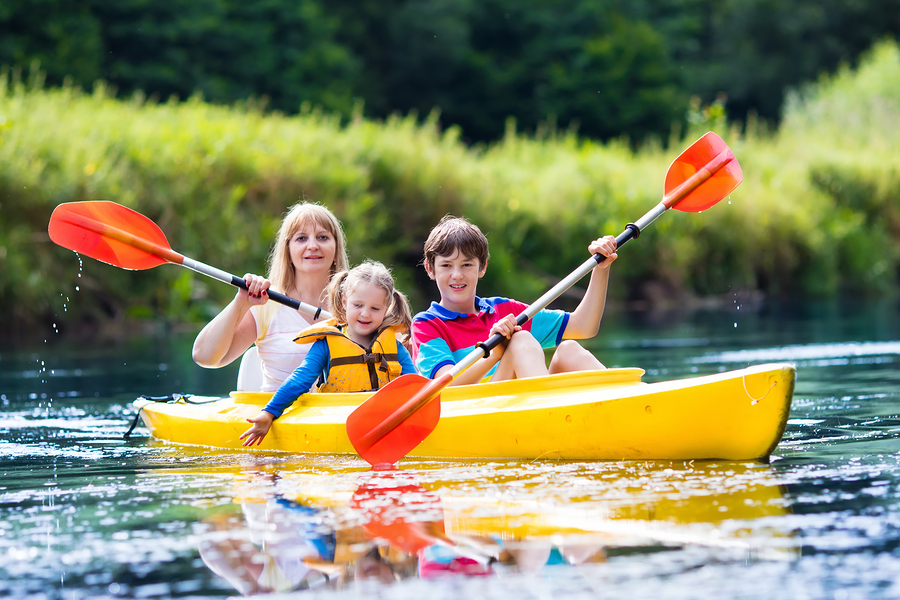 Preparing for Grief Camps
Presented by:

Andy McNiel, MAThe Satori Group, LLC
Types of Camps
½ Day
Full-Day
Overnight (Multi-day)
Family Camps
National Camping Organizations:
Experience Camps
Camp Erin
Camp Comfort Zone
Staffing Camp
Company Staff
Company Volunteers 
Community Volunteers
Special Considerations:
Training and Orientation
Camp Nurse
Floaters / Runners
Group Buddies
Group Leads
Other Considerations
Schedule and Flow
Arrival
Small Group / Large Group
Parent Involvement
Closing
Release Forms & Documentation
Emotional Support
Activities (Bonding, Supportive, Reflective)
Reflective Activities
Perspective Building
Problem Solving
Continuing Bonds
Meaning-Making
Bonding Activities
High Energy
Problem Solving
Team Building
Supportive Activities
Equine / Animals
Group Discussion
Yoga / Relaxation
Campfire Sharing
Questions?
CONTACT INFORMATIONAndy McNiel, MAAndy.McNiel@TheSatoriGroup.orgwww.TheSatoriGroup.org